Реестр инвестиционных проектов Курганской области
«сопровождаемые»
«реализованные»
«реализуемые»
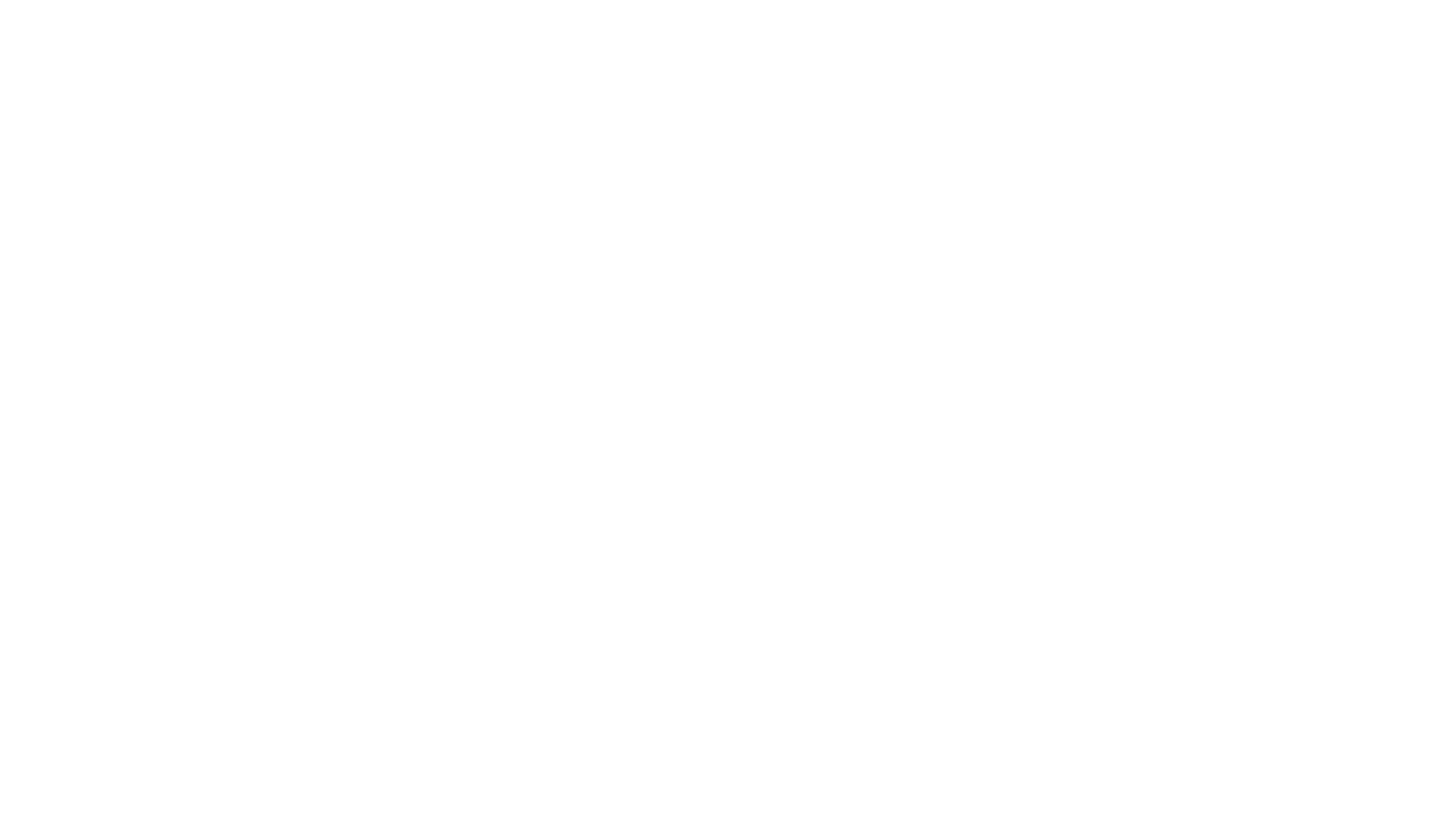 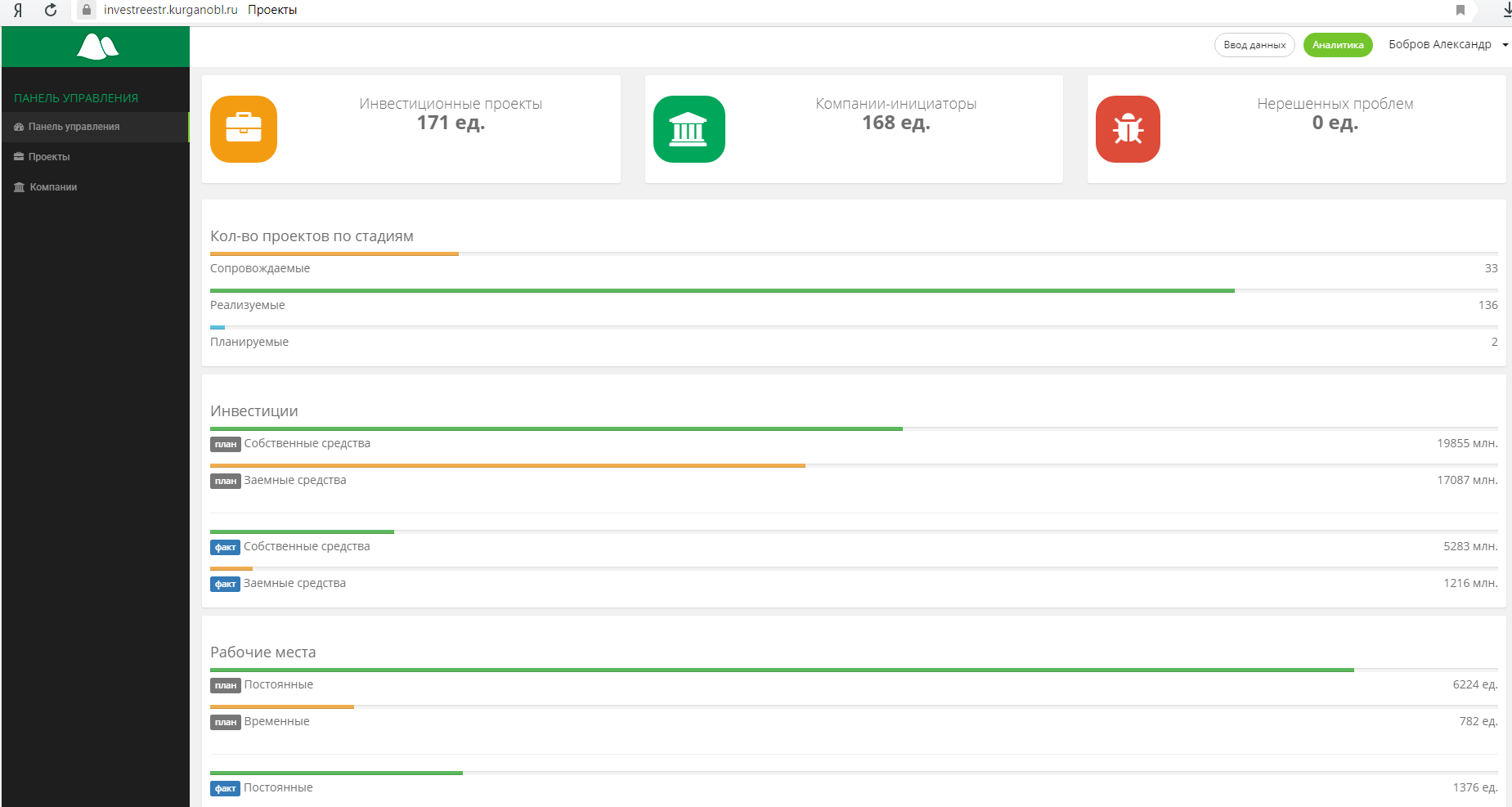 Реестр инфраструктурных площадок Курганской области
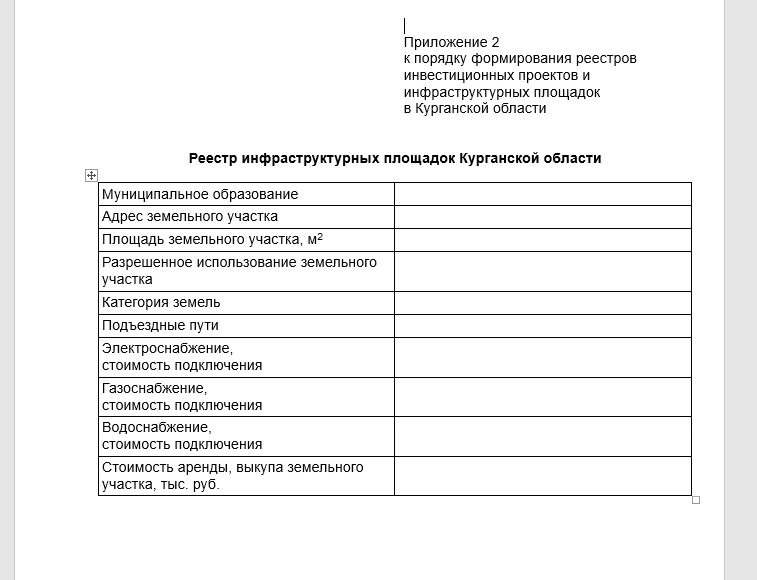 Ведение реестра инфраструктурных площадок Курганской области осуществляется Фондом по форме согласно приложению 2 к Порядку
Местные администрации направляют информацию об инфраструктурных площадках в Фонд один раз в квартал в срок до 15 числа месяца, следующего за отчетным периодом, по форме согласно приложению 2 к Порядку
согласие на обработку персональных данных
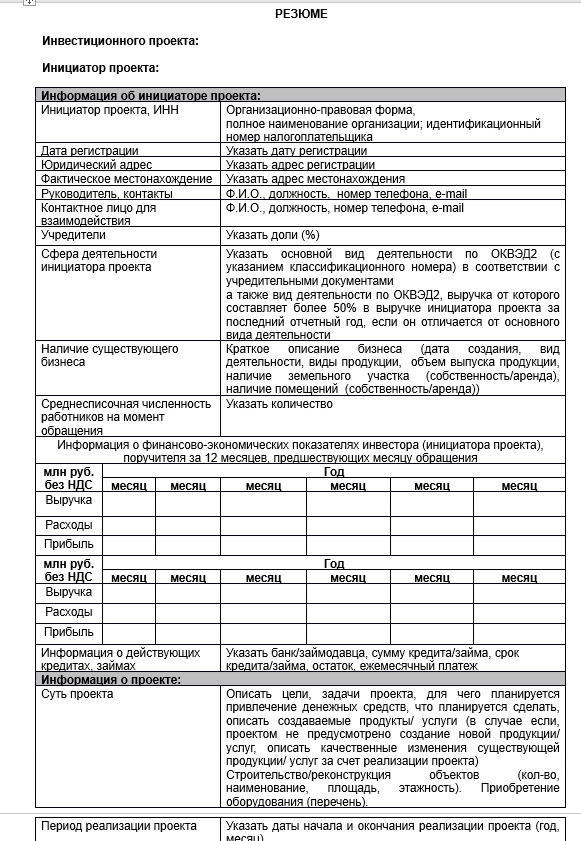 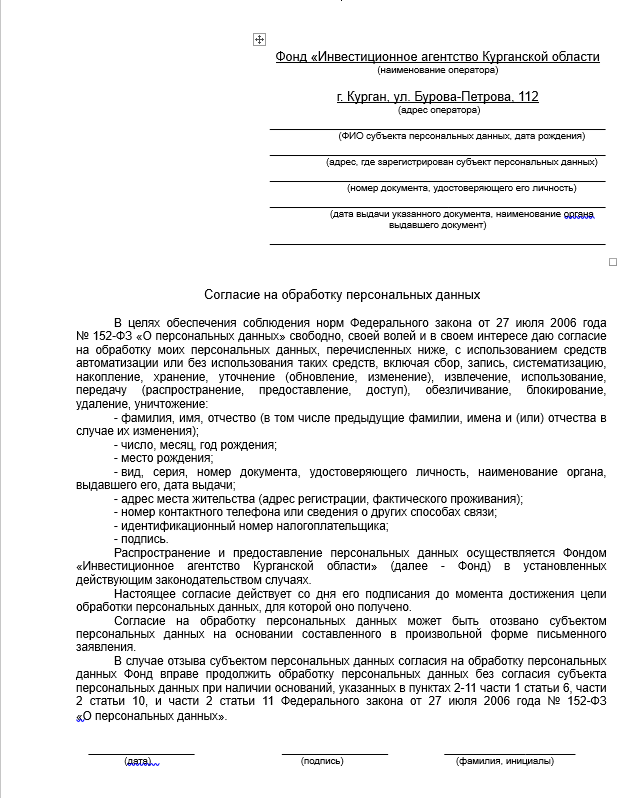 Порядок проверки соответствия масштабных инвестиционных проектов, критериям установленным Законом Курганской области
Спасибо за внимание!
Фонд «Инвестиционное агентство Курганской области»Телефон бесплатной горячей линии: 8-800-250-47-31, e-mail: invest@invest45.ruАдрес: 6400007, г.Курган, ул. Бурова-Петрова, 112, 3 этаж